AIDES ET LIENS UTILES
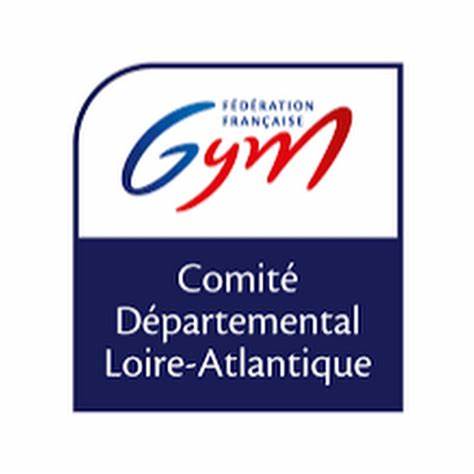 Comité Départemental 44
Janvier 2024
AIDES DE LA FFGYM
Projet Sportif Fédéral (anciennement CNDS) :

Fonds de l’Etat alloués aux Fédérations 
Distribués aux clubs, Comités Départementaux et Régionaux qui répondent  à l’appel à projets 1x par an
Disponible sur le site fédéral
Justification de l’utilisation des fonds l’année suivante
Obligation de passer par « mon compte Asso »
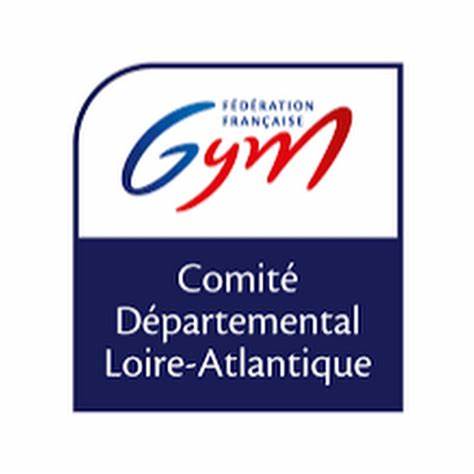 3 fiches action maximum par demande
Obligation pour le club d’avoir rédigé un projet associatif
Subvention maximum : 40% du budget de l’action (sauf clubs de moins de 100 licenciés)
Montant minimum alloué 1500 euros
Envoi par mail du récapitulatif CERFA par mail à la Présidente du CD
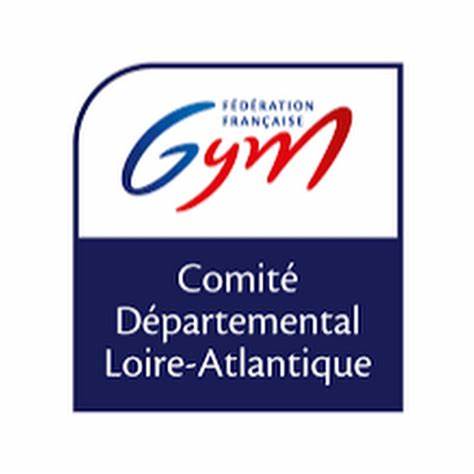 CAMPAGNE 2024
DATES – CLES
AIDES DE LA FFGYM
2.  GYM PROXI :
Déclinaison fédérale du plan 5000 terrains de sport de l’ANS

Deux axes:
Locaux réhabilités en salle de gym
Kits mobiles
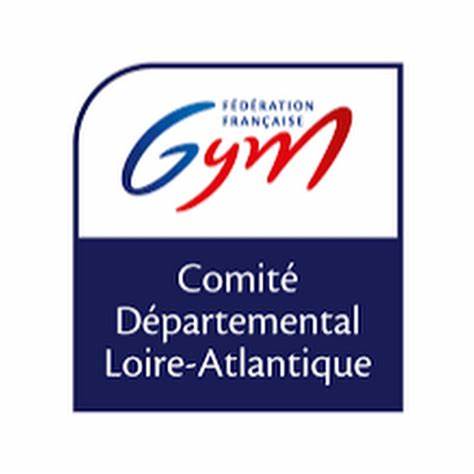 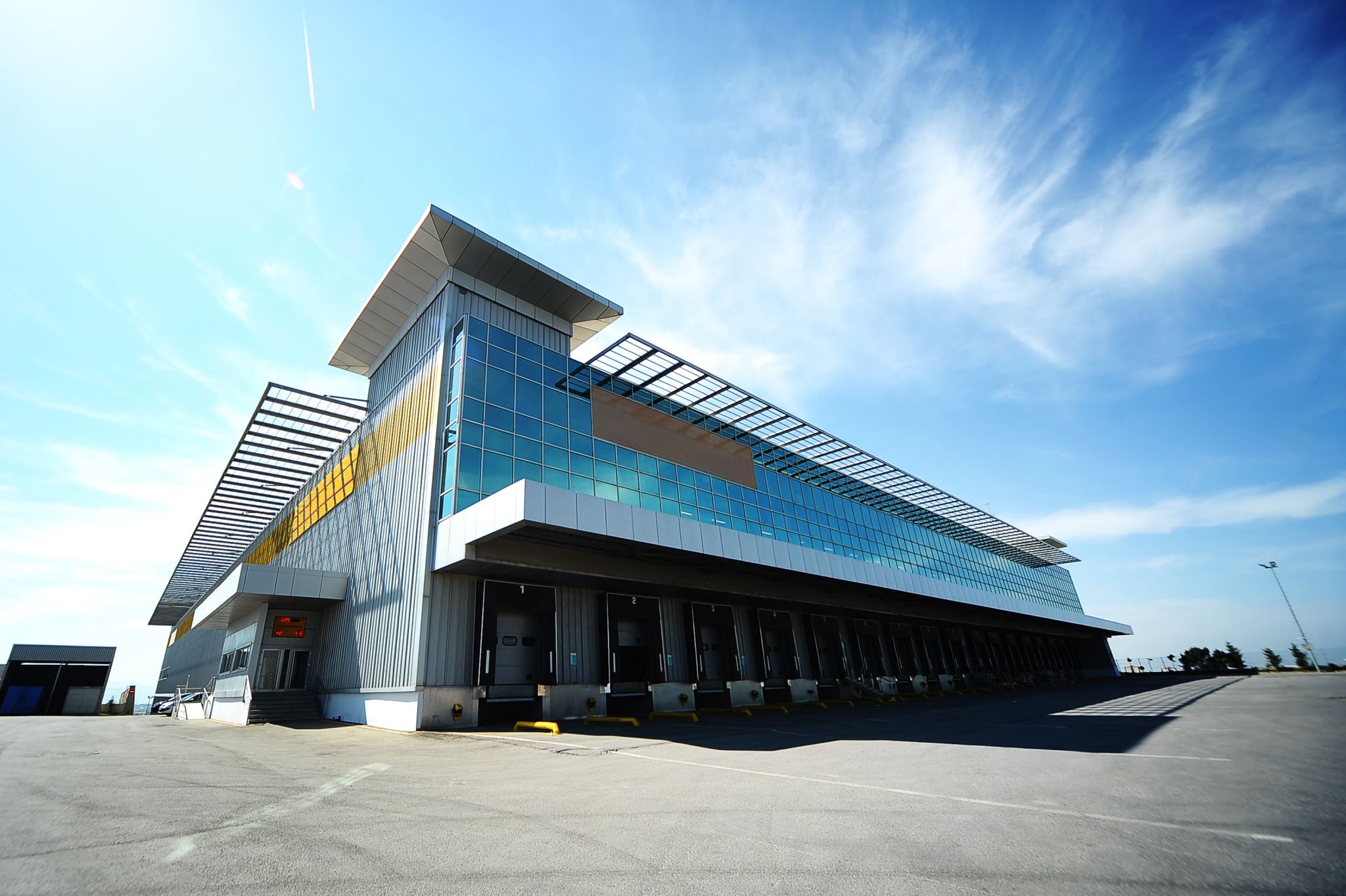 Locaux réhabilités
Consciente des défis posés par la disponibilité des gymnases, la FFGym encourage ses clubs ou structures à développer des locaux annexes, gérés en autonomie, pour proposer des activités de découverte et de loisirs.

Types de locaux concernés :

Locaux publics non-utilisés : école, gare, MJC, etc… 
Salles en pied d’immeuble des bailleurs sociaux
Locaux commerciaux ou industriels
Kits mobiles
Afin d’investir les zones blanches, la FFGym propose des kits mobiles, pour développer des activités gymniques en itinérance dans les lieux intérieurs ou extérieurs. Elle fournit 150 kits à ses clubs ou structures, subventionnés à 80%, hors frais de transport.

Types de kits :

Un kit « Multi-gym » pour permettre la découverte de toutes les disciplines et activités de la FFGym
Deux kits « Parkour » pour développer l’activité Parkour : la gamme Brick ou la gamme O’Jump
AIDES DE LA FFGYM
3. Cellule Equipements :

Des interlocuteurs à qui s’adresser pour tout projet de création ou d’agrandissement de salle spécialisée.
Aide, conseils et accompagnement technique de vos futurs projets
équipements@ffgym.fr (Corentin Cornette)
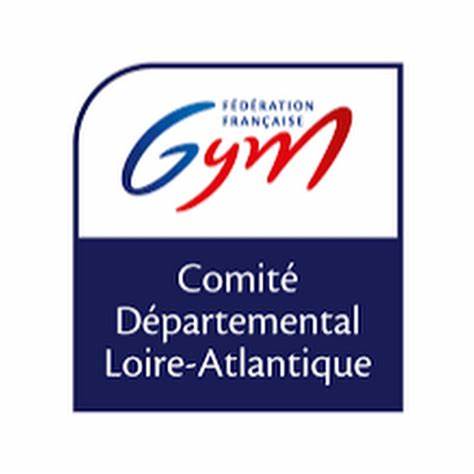 AIDES DE LA FFGYM
4. Documents utiles liés à Qualiclub :

Page dédiée qui recense tous les documents utiles à la vie des clubs, ainsi que des modèles vierges à compléter (par-exemple le projet associatif)
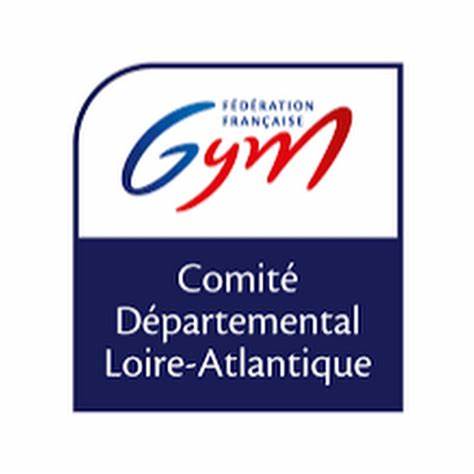 Fonds liés au milieu associatif
Le FDVA (Fond pour le Développement de la Vie Associative ) :

Outil de financement de la vie associative par l’Etat pour des projets liés à :

 Formation des bénévoles
Fonctionnement général
Projets innovants
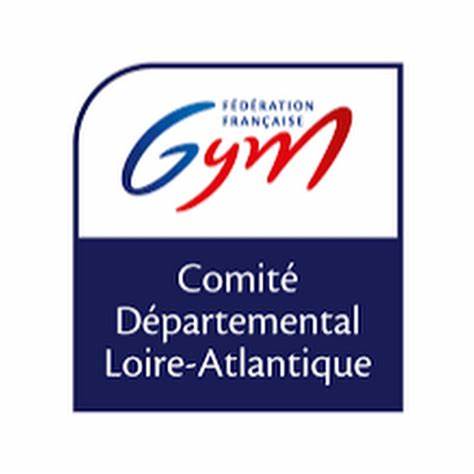 3 niveaux d’études des dossiers en fonction des appels à projet
Un collège départemental consultatif
Un collège régional consultatif
Un collège consultatif national

Obligation de passer par « Mon compte Asso »

Les appels à projet 2024 seront rapidement consultables sur le site
Fonds autres
2. Appels à projets thématiques:

Par-exemple: appels à projets liés à la santé de l’ARS ou au volet social du sport d’Impact 2024
Ou encore ceux du Conseil Départemental ou Conseil Régional
Penser également aux projets de vos communes ou intercommunalités
 Nécessité d’être en veille régulière pour ne pas rater les appels à projet
SITES INTERNET DU MONDE ASSOCIATIF
Quels sont les sites à consulter régulièrement ?

https://www.agencedusport.fr 
https://www.sports.gouv.fr/
https://www.ars.sante.fr/liste-appels-projet-candidature-nationale
https://crdla-sport.franceolympique.com/accueil.php
https://cdos44.fr/
https://cros.paysdelaloire.org/page/461716-cros
https://www.ffgym.fr/
MERCI DE VOTRE ATTENTION
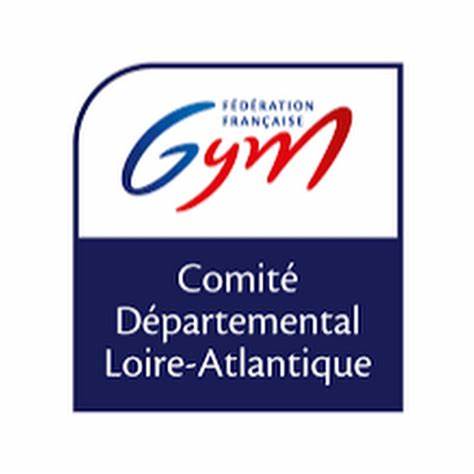